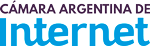 Proyecto Nueva Sala NAP
Ampliación y Migración de Servicios
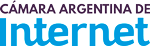 Propuesta para desplegar el Proyecto
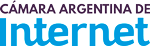 Control de Proyecto Nueva Sala NAP
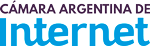 Control de Proyecto Nueva Sala NAP
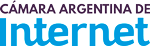 Control de Proyecto Nueva Sala NAP
Fotos avances de la obra
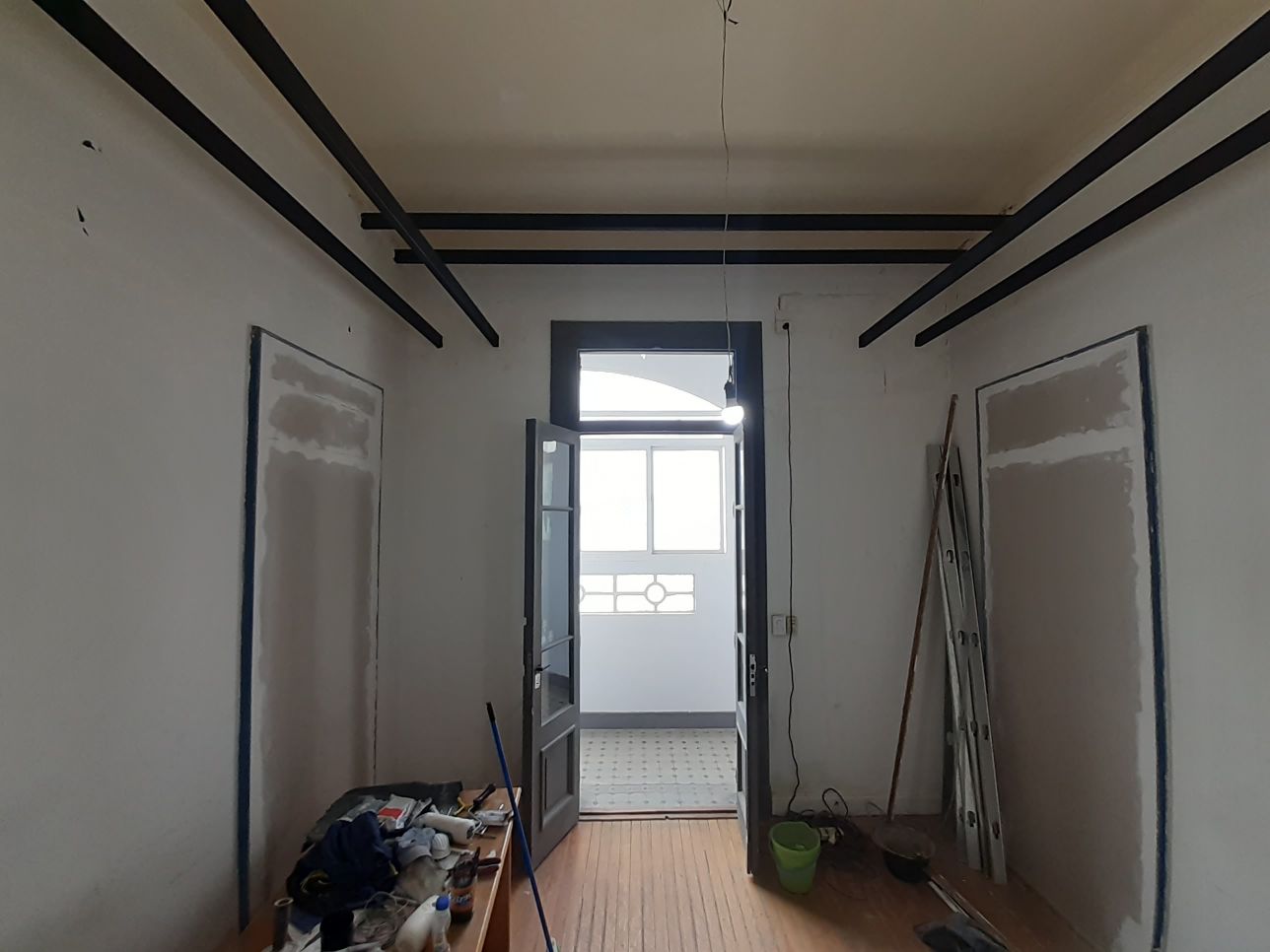 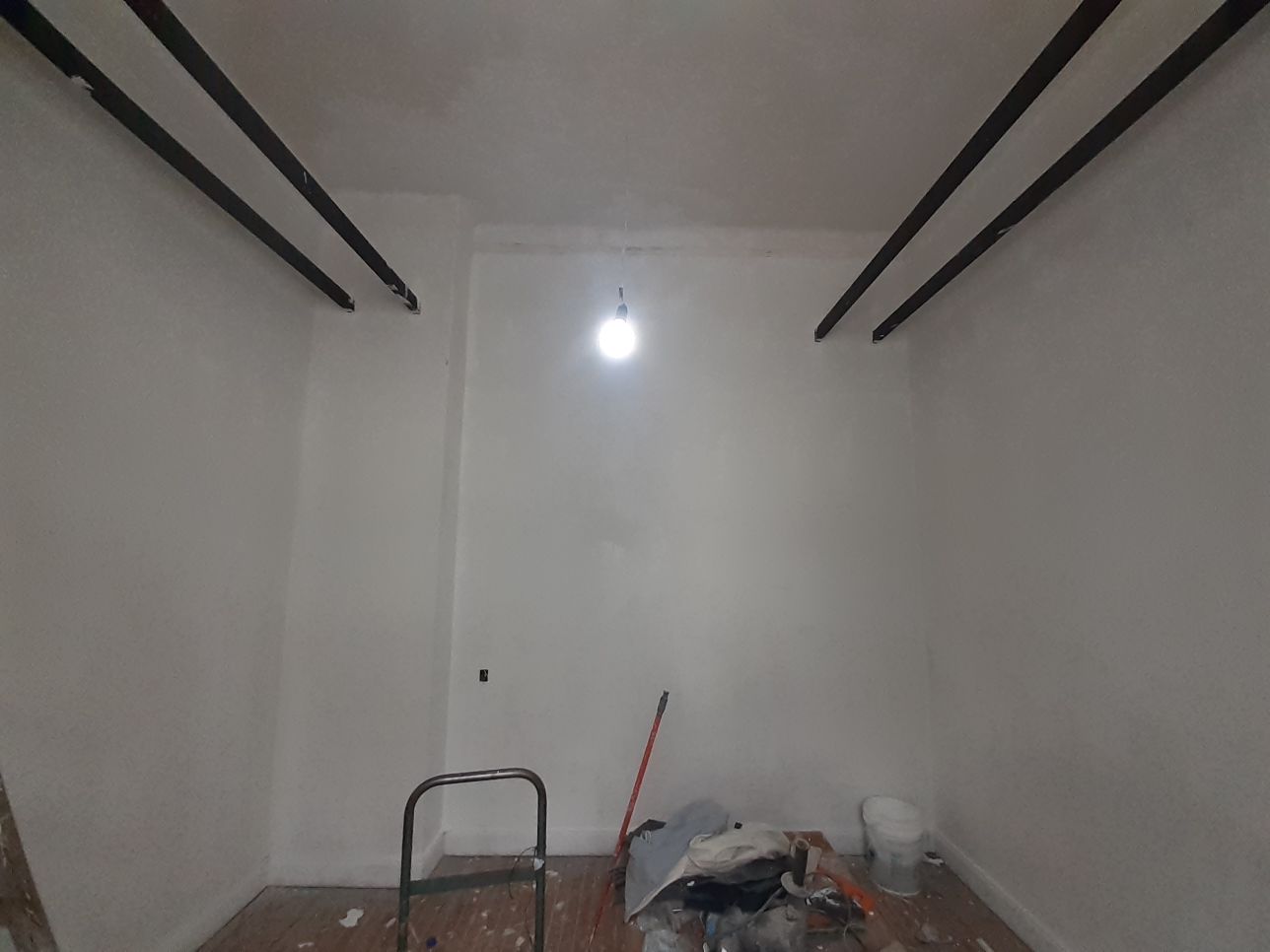 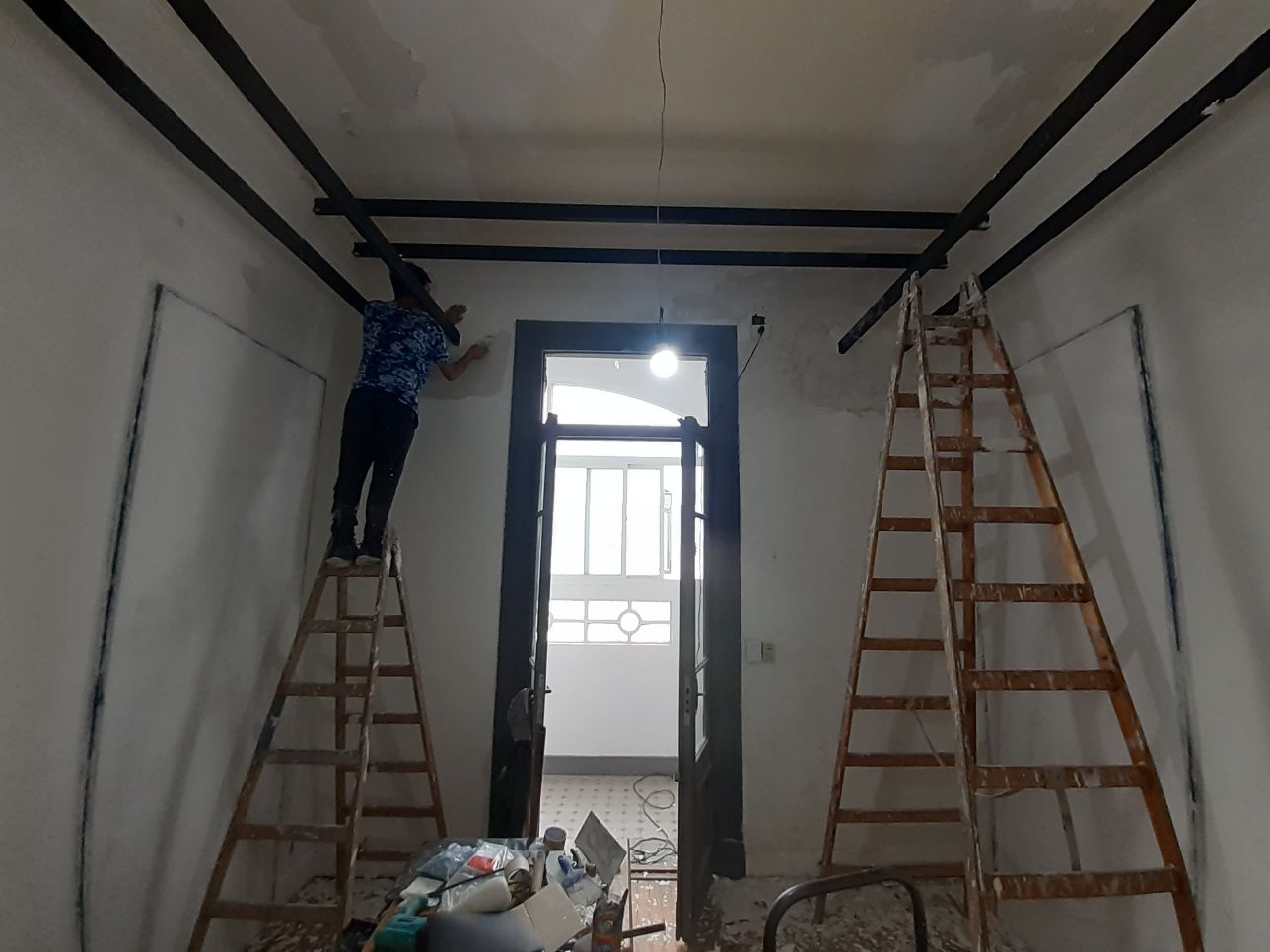 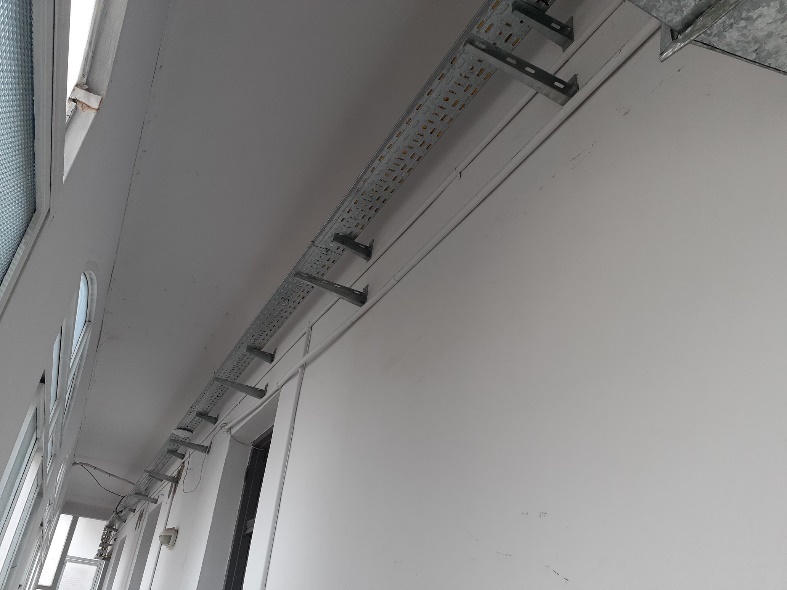 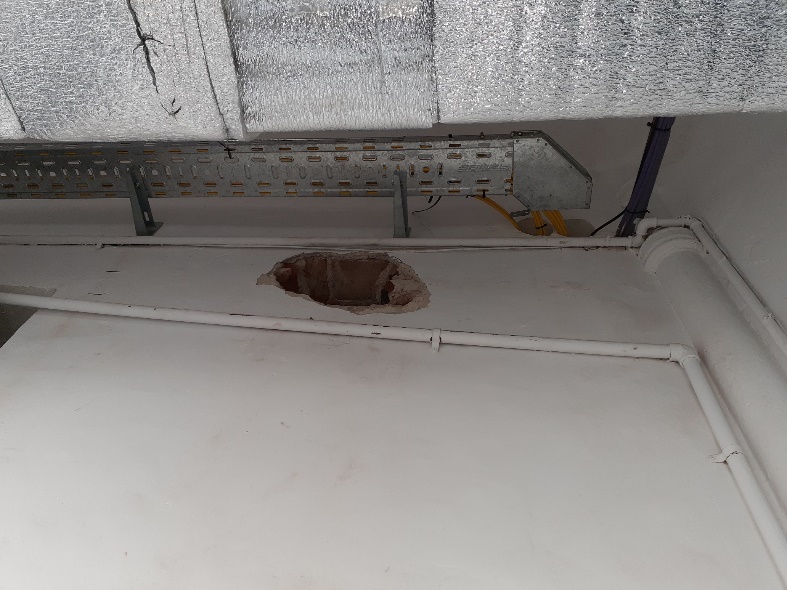 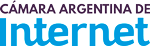 Control de Proyecto Nueva Sala NAP
Fotos avances de la obra
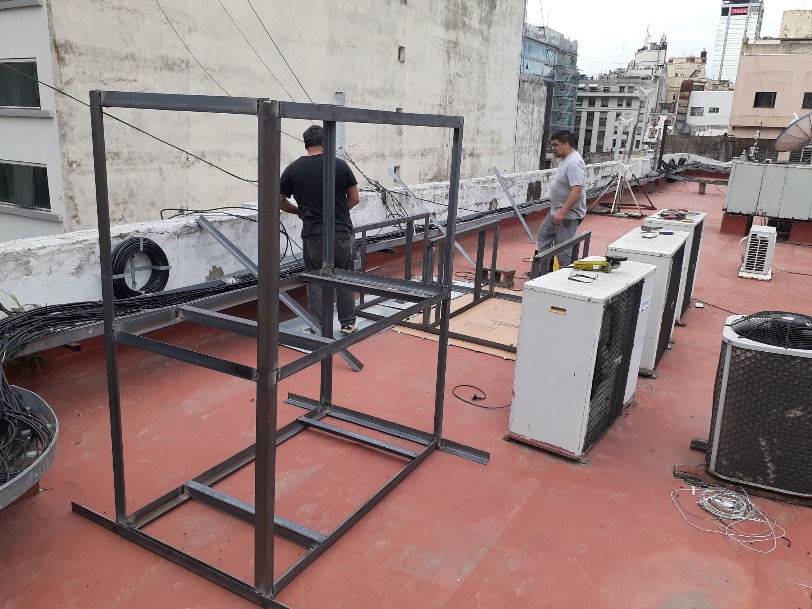 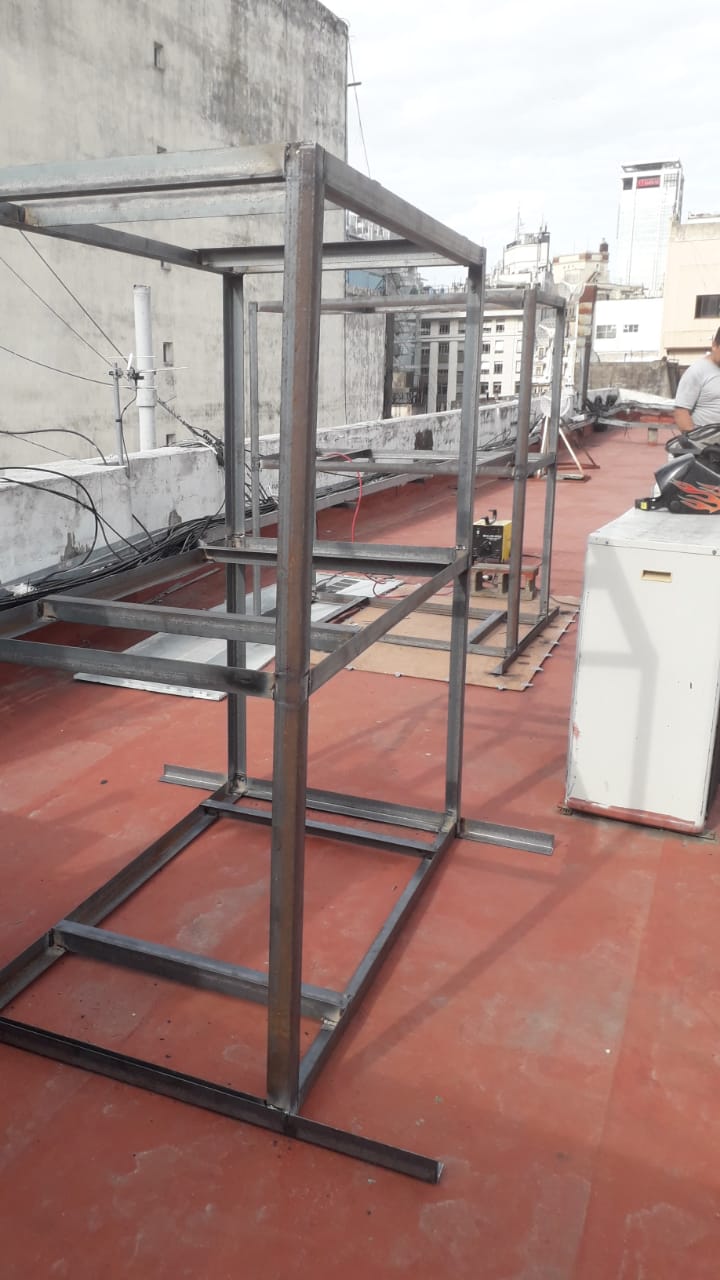 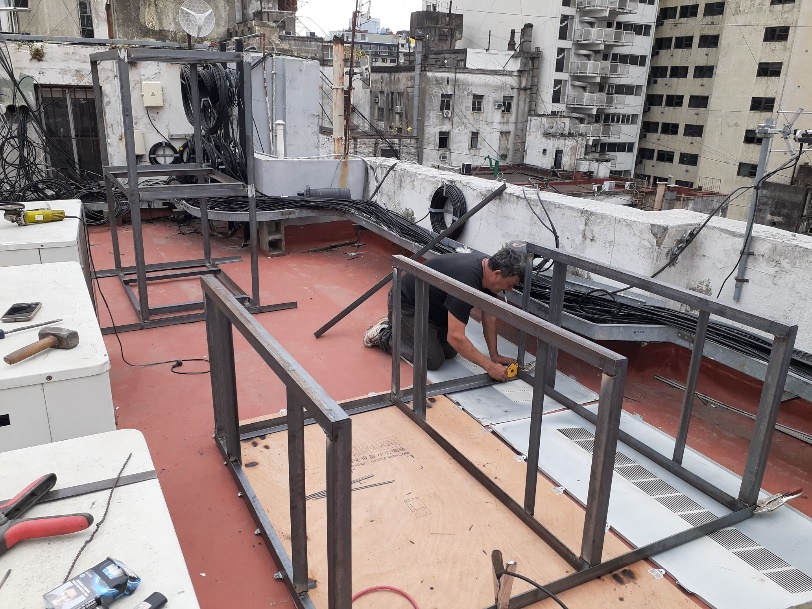 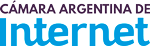 Control de Proyecto Nueva Sala NAP
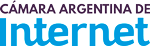 Control de Proyecto Nueva Sala NAP